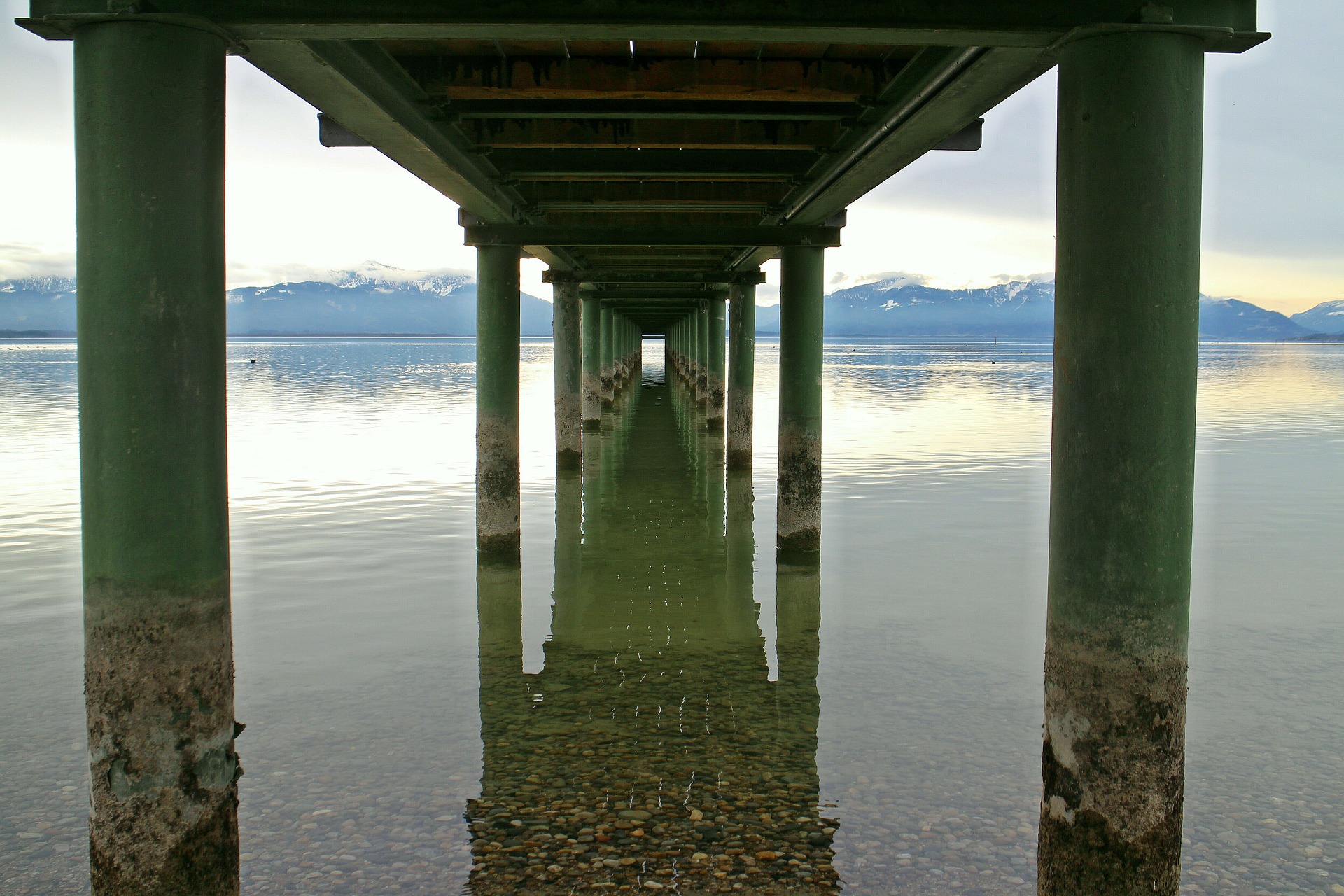 BQ1 Foundations Lesson 4
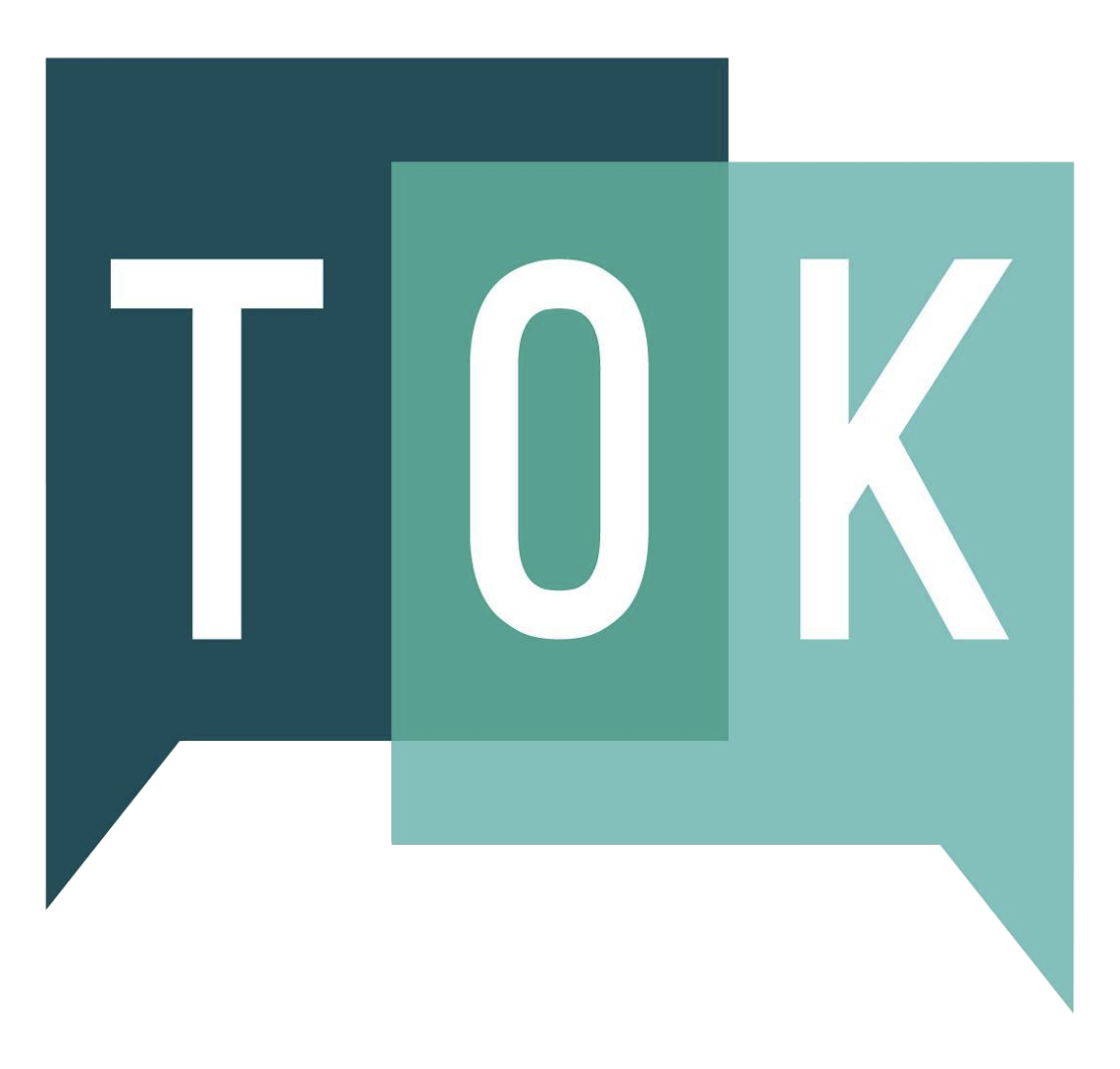 MINDS AND SOULS
I can give an opinion on whether TOK is assessed in a meaningful way
[Speaker Notes: See how this lesson links to the course by viewing the final slide
Key TOK terms appear in a red font]
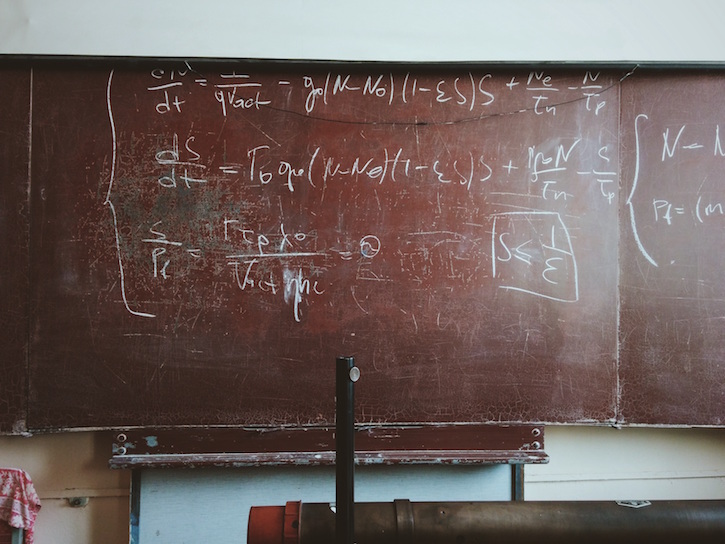 Starter
“Learning happens in the minds and souls, not in the databases of multiple-choice tests.” 
Ken Robinson

Do you agree with Ken Robinson?
Do you think this is the approach followed at our school?
[Speaker Notes: Debrief, and discuss. Focus on why he used these terms - ‘minds’ and, even more significantly, ‘souls’.]
Factory-line learning
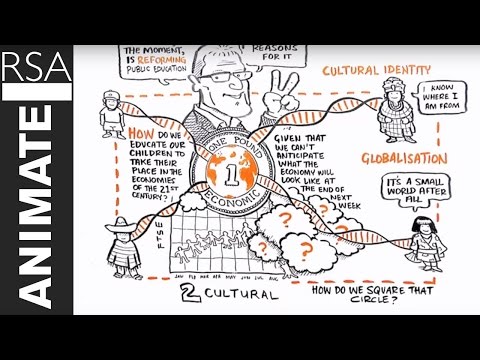 What does Ken Robinson say the problem with education is?
What are the symptoms that there are problems?
What do you think the solution is?
[Speaker Notes: Link for video is here
Watch from 3.00 - 7.30 (up to ‘exactly the opposite direction’).
If you are doing this slide, jump from this to slide 5]
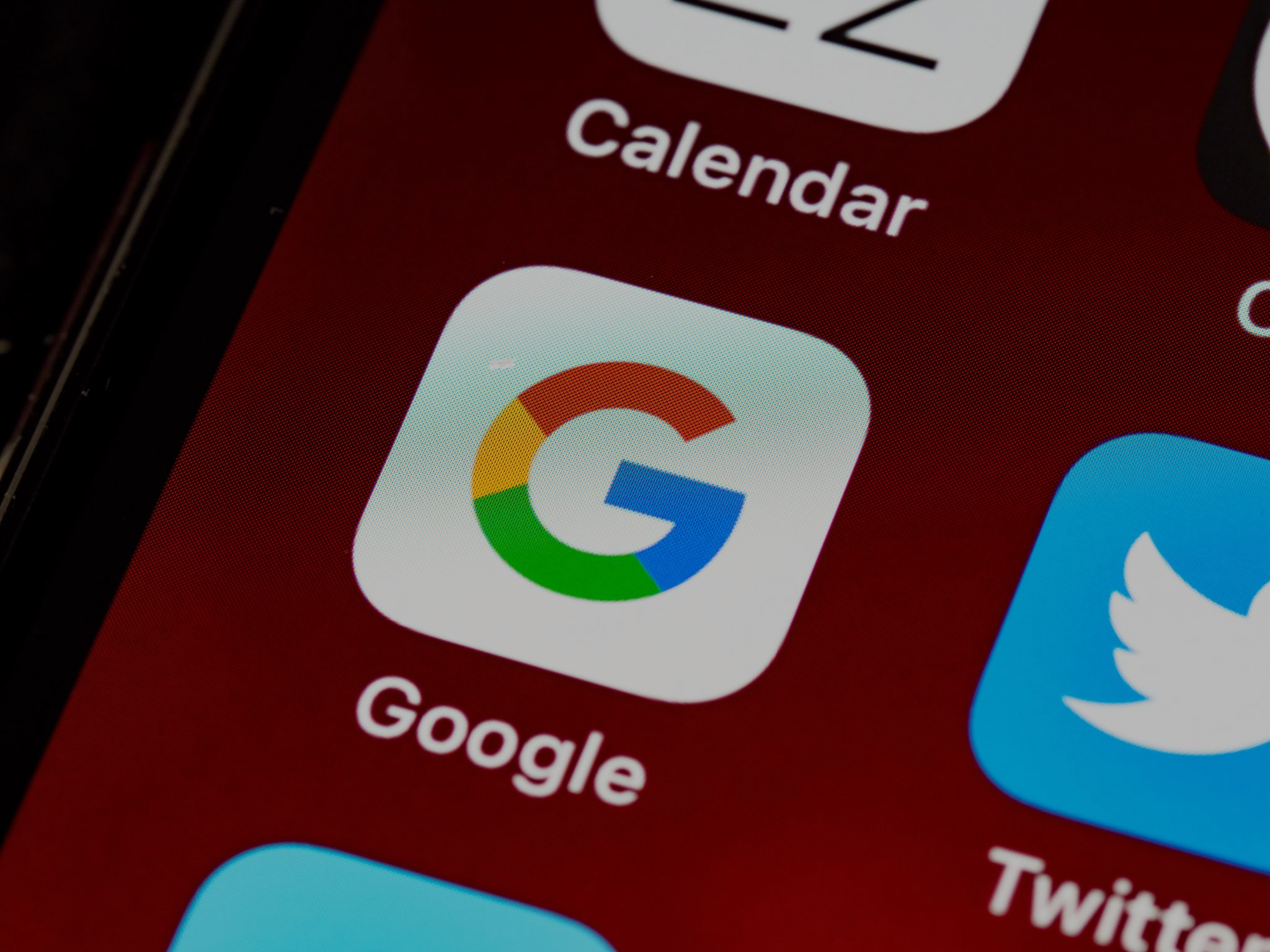 Write, Pair, share
How do we usually measure the potential of human beings (in school, university, by companies, governments, etc., etc.)?
Are these ways still effective, or has Google (etc.) changed the playing field? 
How do you think we should assess people’s potential?
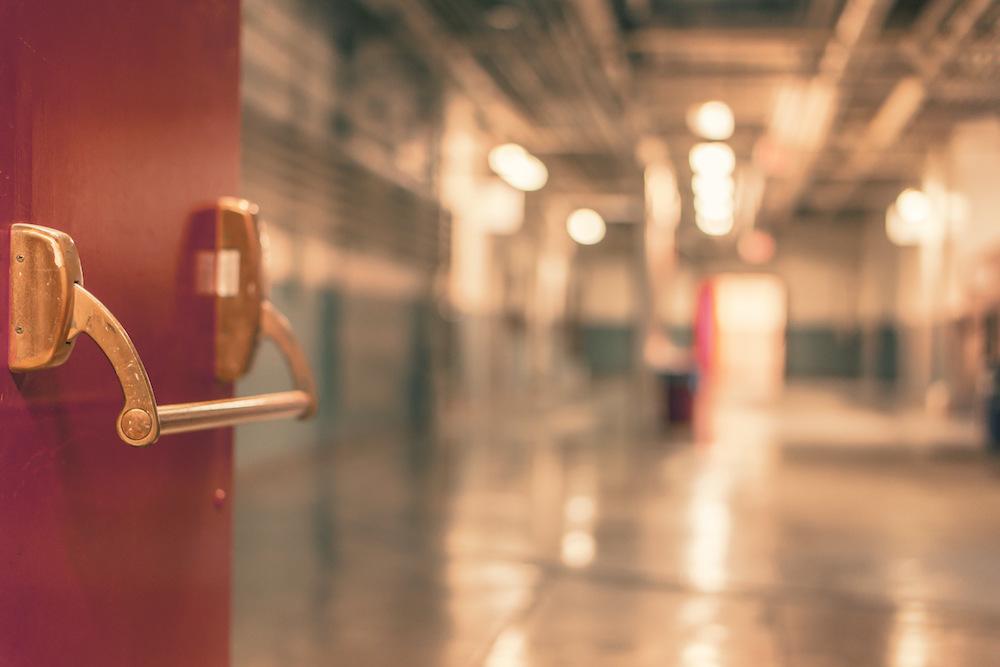 Group work - design task
Design your ‘ideal’ education system to cover the current primary, secondary, and tertiary stages of education (ie elementary, high school, and university)
What would your key aim/s be for students?
What would be taught, and how?
How would students’ potential and ability be assessed?
What other key differences would your system include?
Try to include some completely original ideas that are not based on present educational assumptions.
[Speaker Notes: This part of the lesson can take as long as you like; students can find out and research successful education systems, and see which aspects they’d borrow. Ideas should be laid down on big poster paper. 
Students should aim to be radical!
If lesson time is limited, you can move straight on to a consideration of how TOK is assessed.]
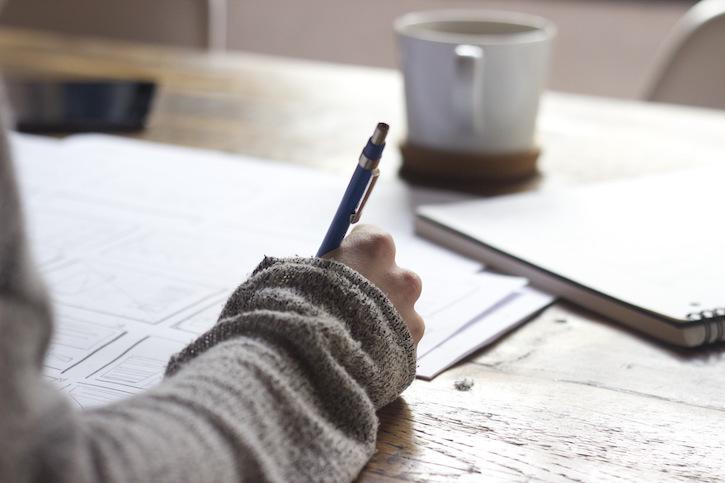 So, how is TOK assessed?
Pair, think, share - make a copy of the handout describing the two ways TOK is assessed.
Highlight aspects you think are positive, and, in another colour, aspects you think are negative. 
Be ready to share your ideas about this.
[Speaker Notes: Students should read the handout on how TOK is assessed. 
This should lead onto a big discussion about exam-assessed versus non-exam assessed courses. Is it always more rigorous to have an exam at the end of a course? Are exams redundant in the Google Age? Have the IB got it right with an essay and an ‘exhibition’? What do you think about the fact that the exhibition will be public and seen by most members of your school community? Should everything be assessed ‘in house’? Is the balance of 66/33 right? 
Link discussion with rest of the lesson - Robinson’s ideas, our ideal education system, the aims of education, etc.]
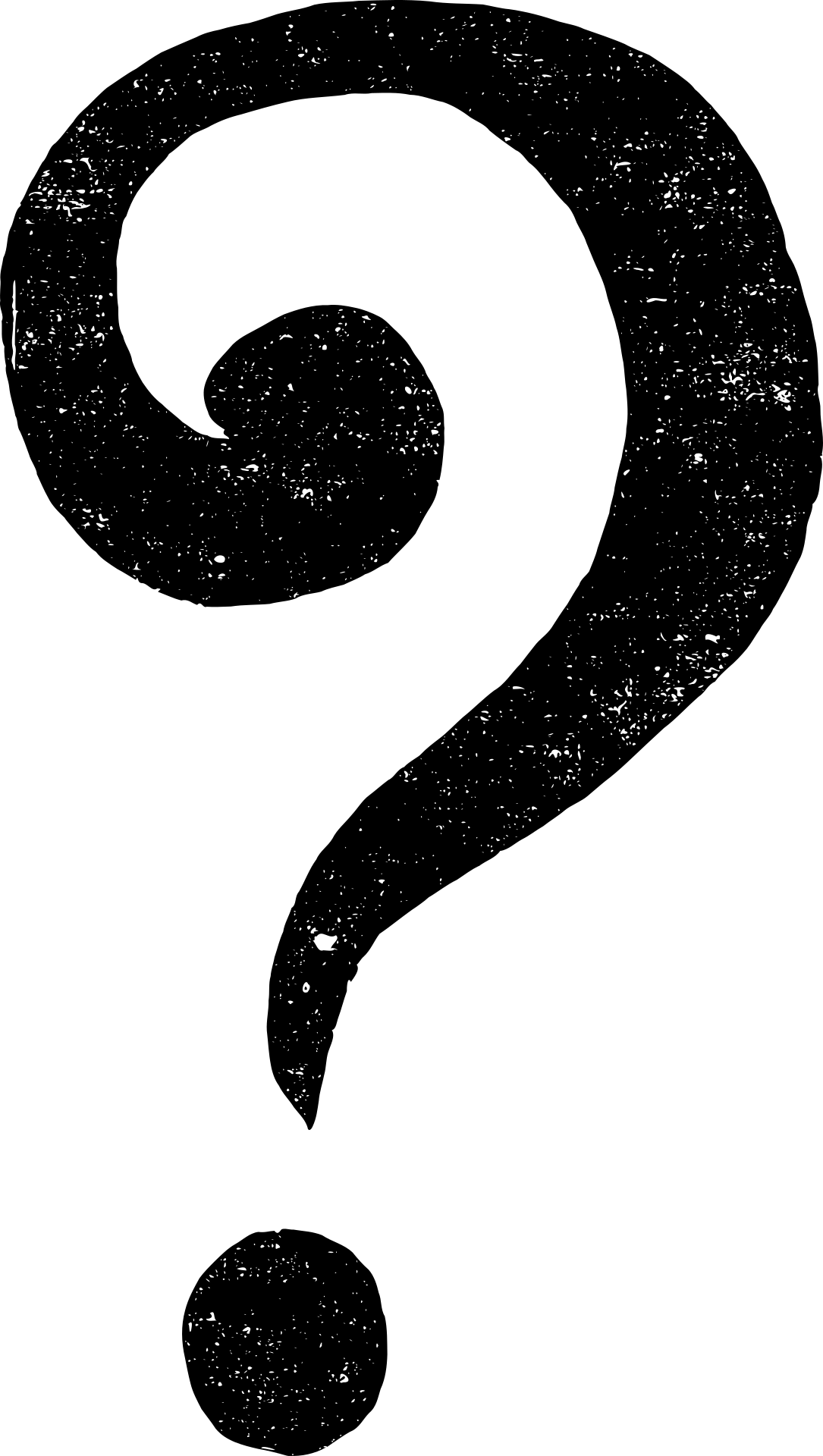 Key assessment concept: knowledge questions
At the heart of TOK assessment is how well you explore questions about knowledge. We call these ‘Knowledge questions’ (KQs).
As we saw during last lesson, KQs ask about the process of knowing, rather than simply what we know.
[Speaker Notes: Animated slide. Reveal the title of slide + the first paragraph. 
Ask students what ‘KQs’ are (from last lesson). Reveal second paragraph, and stress the importance of this concept. If they can remember anything about ‘second-order’ knowledge - great!]
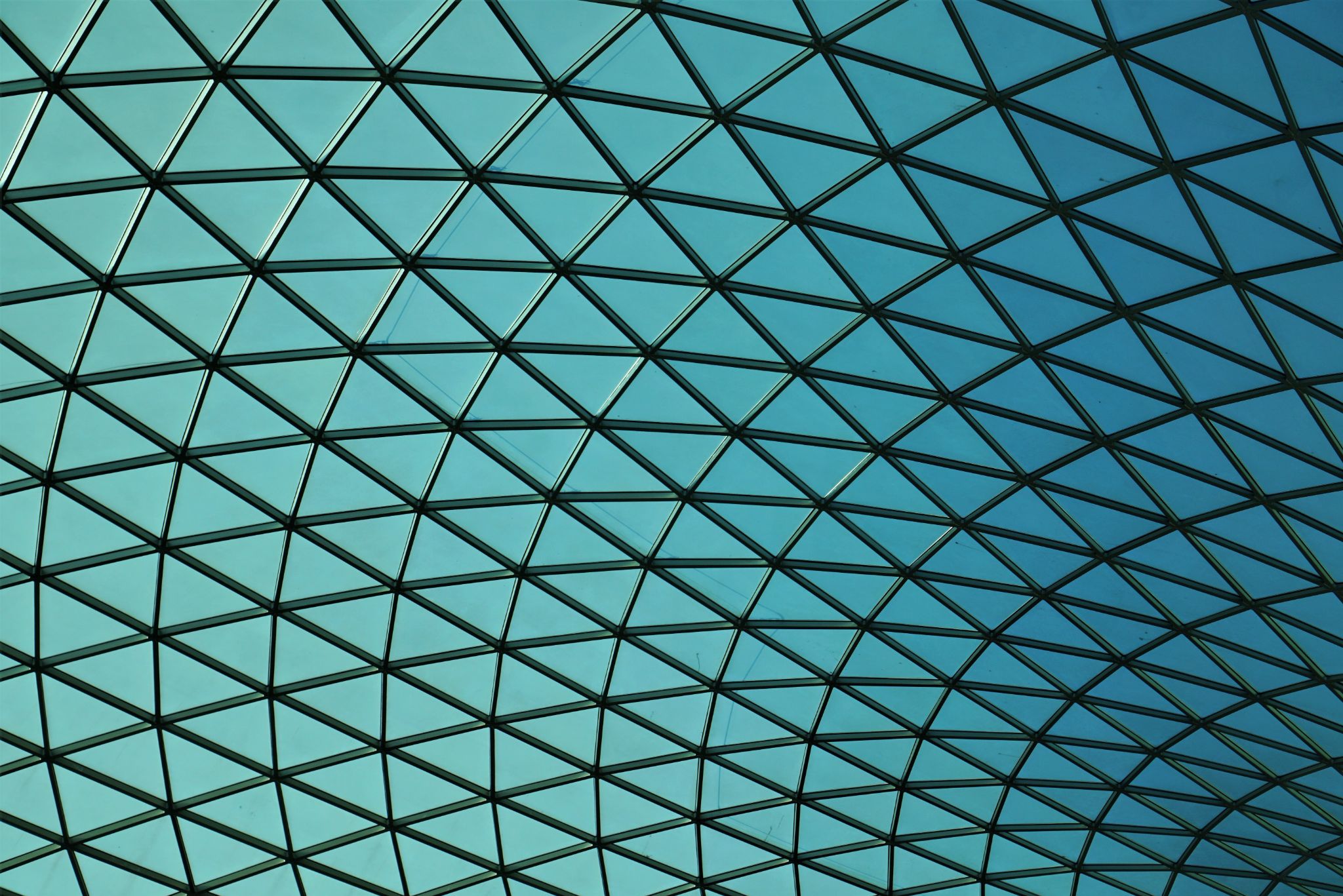 Links to the TOK exhibition
Related exhibition prompt What are the implications of having, or not having, knowledge (IAP-7)?
Refer to the ideas from this lesson to answer this question.
For example, are education systems structured and run effectively to provide people with knowledge? What happens when individuals and societies are cut off from knowledge because of educational deficiencies? 
Which objects could help to illustrate your answer?
[Speaker Notes: Optional slide, if you want to help students to take ownership of the IA prompts (IAPs) for the TOK exhibition
For more ideas on relevant IAPs, see the ‘Linking this lesson to the course’ slide]
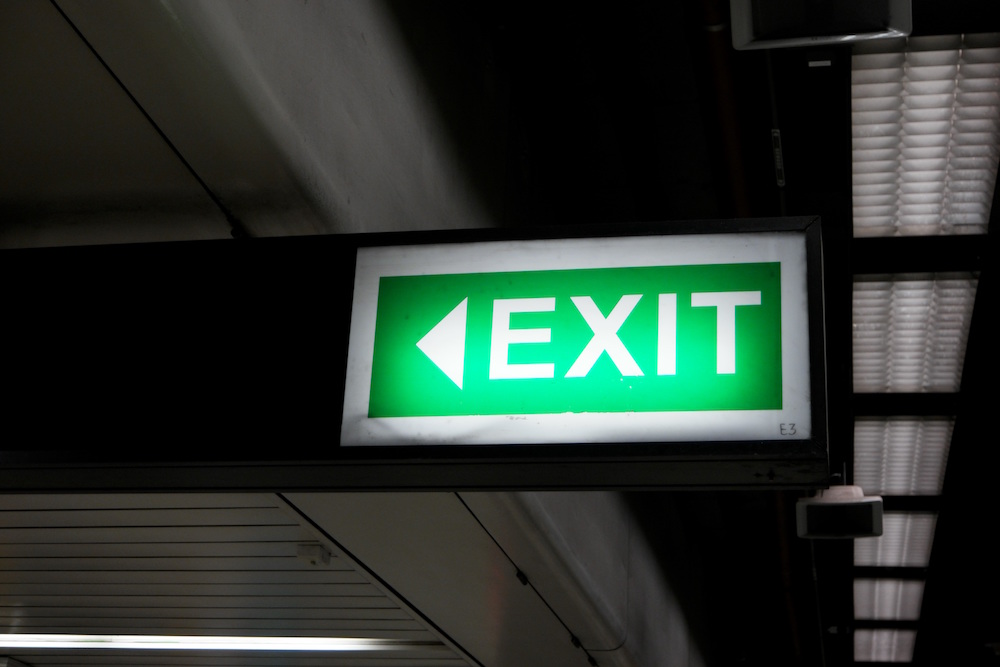 Overall, how do you feel about the way TOK is assessed? 
Does it seem to be about the enrichment of our ‘minds and souls’?
[Speaker Notes: Students to write down responses individually; suggest, on post-it notes
See the BQ1 assessment tracker for suggestions on providing feedback, and recording students’ progress]
During this lesson, we consider the highlighted aspects of the TOK course
The images used in the presentation slides can also give students ideas about selecting exhibition objects; see also our link below to a specific IA prompt
Linking this lesson to the course
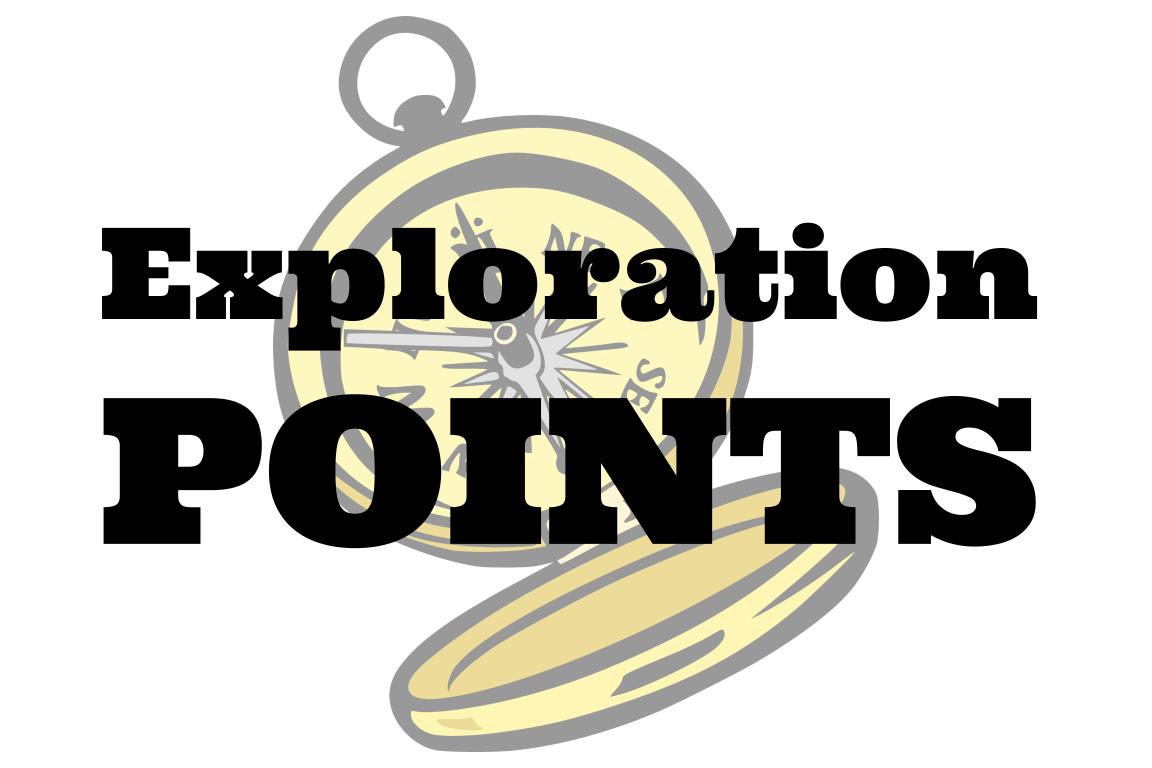 Explore the TOK themes and areas of knowledge in more depth via a range of thinkers, media sources, and other resources, in our EXPLORATION POINTS DOCUMENTS. 
Access the documents via the links below. You’ll also find the EP icons on all of the TOK course pages of the site to help you unpack the quotes, KQs, and real-life situations that you find there.
CORE THEME

Knowledge & the knower
AREAS OF KNOWLEDGE

The arts
History
Human sciences
Mathematics
Natural sciences
OPTIONAL THEMES

Indigenous societies
Language
Politics
Religion
Technology
[Speaker Notes: Use this slide to access the ‘Exploration Points’ notes for BQ1, which will help students to develop a deeper knowledge of any TOK theme or area of knowledge. This will not only help them to master the TOK course in general, but also craft a great exhibition or essay. 
Be ready to provide more guidance on how to use this resource - ie, which media sources to focus on, which questions to address, which TED talks to watch, and which key terms and ideas to understand.]